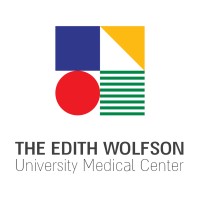 Treatment of late paravalvular regurgitation after transcatheter aortic valve implantation
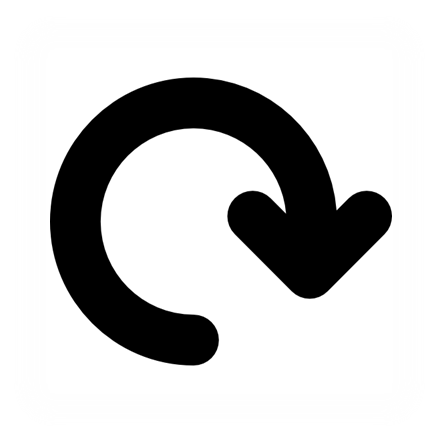 Redo-TAVR registry
enterprise
Haim Danenberg
E. Wolfson Medical Center
Holon, Israel
Disclosures
Clinical proctor: Medtronic, Edwards Lifesciences
Consultant: Pi-Cardia, Mitralix, Simbionix
Research grant: Abbott
Speakers Bureau: Sanofi, BI
Rationale
Paravalvular regurgitation (PVR) after transcatheter aortic valve implantation (TAVI) is associated with increased morbidity and mortality
Several transcatheter techniques are available to treat late PVR after TAVI with limited supportive data   
The effects of transcatheter interventions to treat post-TAVI PVR were investigated
Methods
Registry of consecutive patients who underwent transcatheter intervention for ≥ moderate PVR after the index TAVI at 22 centers 
Principal outcomes were residual aortic regurgitation (AR) and mortality at 1-year after PVR treatment
Patients’ characteristics /1
Table 1. Baseline patients' characteristics at treatment of aortic paravalvular regurgitation after TAVI.
Patients’ characteristics /2
Table 1. Baseline patients' characteristics at treatment of aortic paravalvular regurgitation after TAVI.
Patients’ characteristics /3
Table 1. Baseline patients' characteristics at treatment of aortic paravalvular regurgitation after TAVI.
Transcatheter Interventions post-TAVI PVR
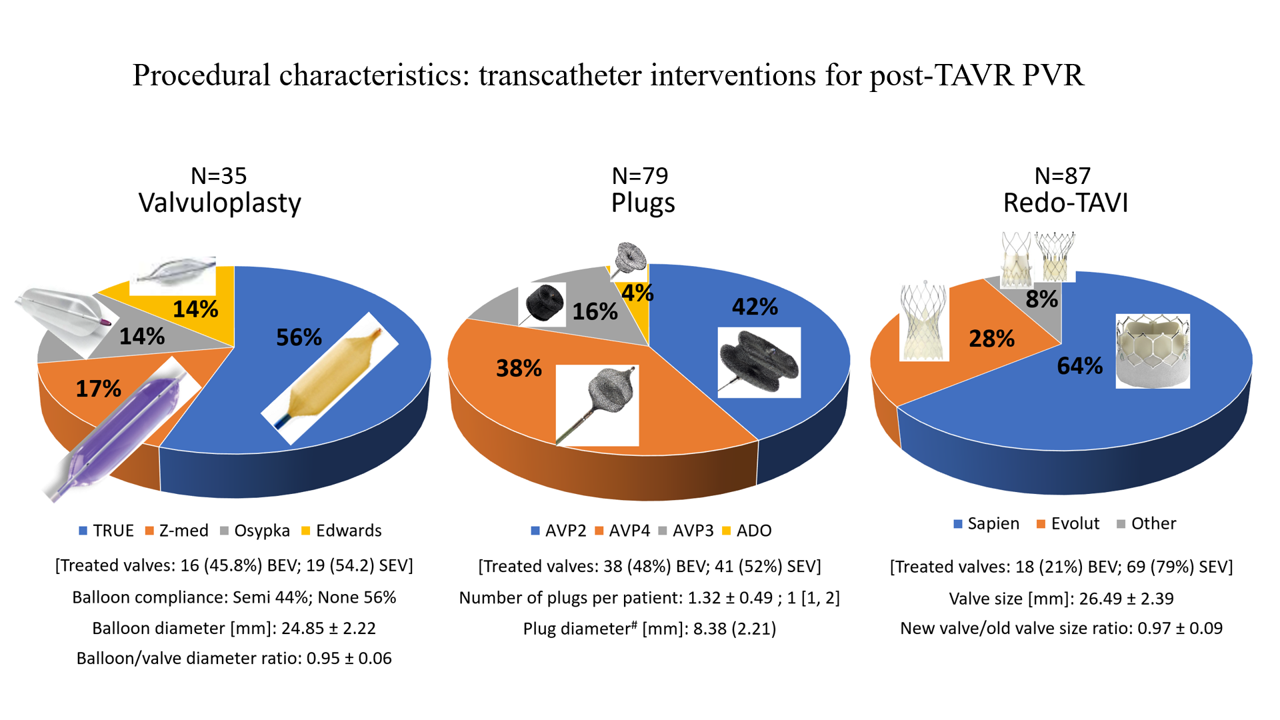 PVR post intervention
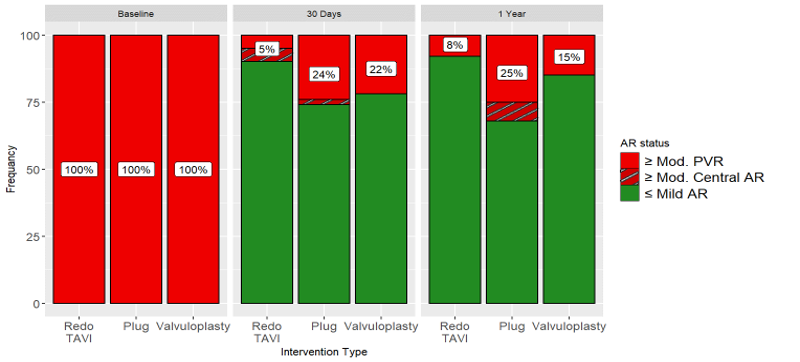 Survival after PVR  intervention
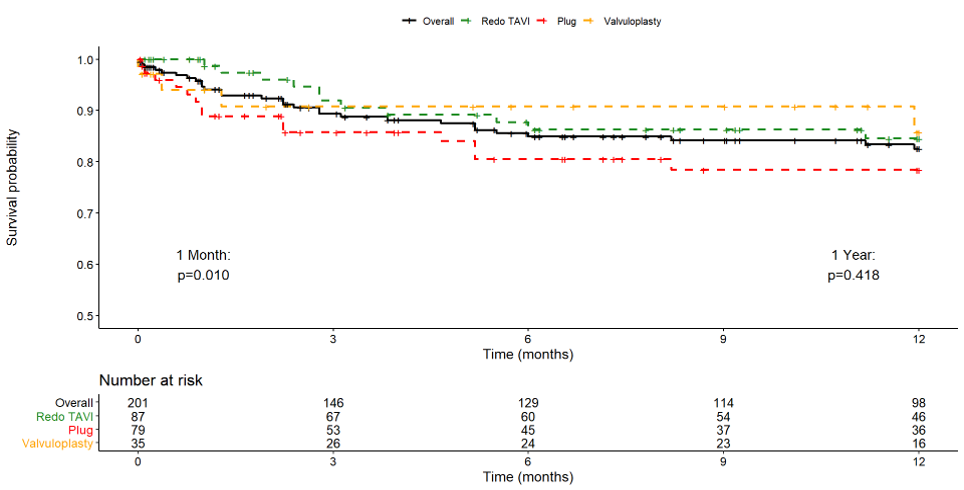 Survival according to residual PVR
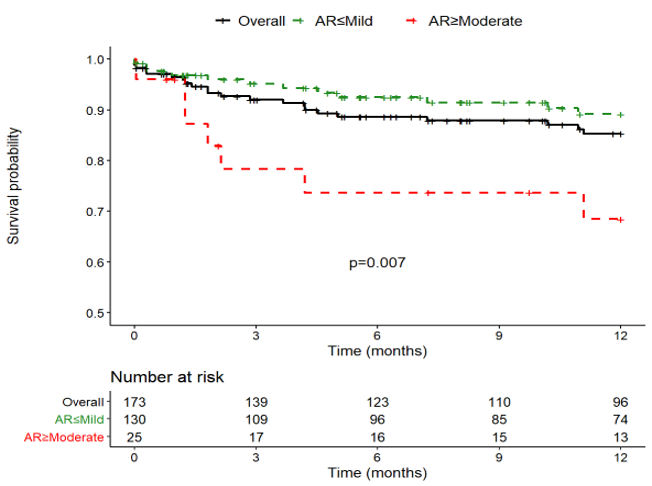 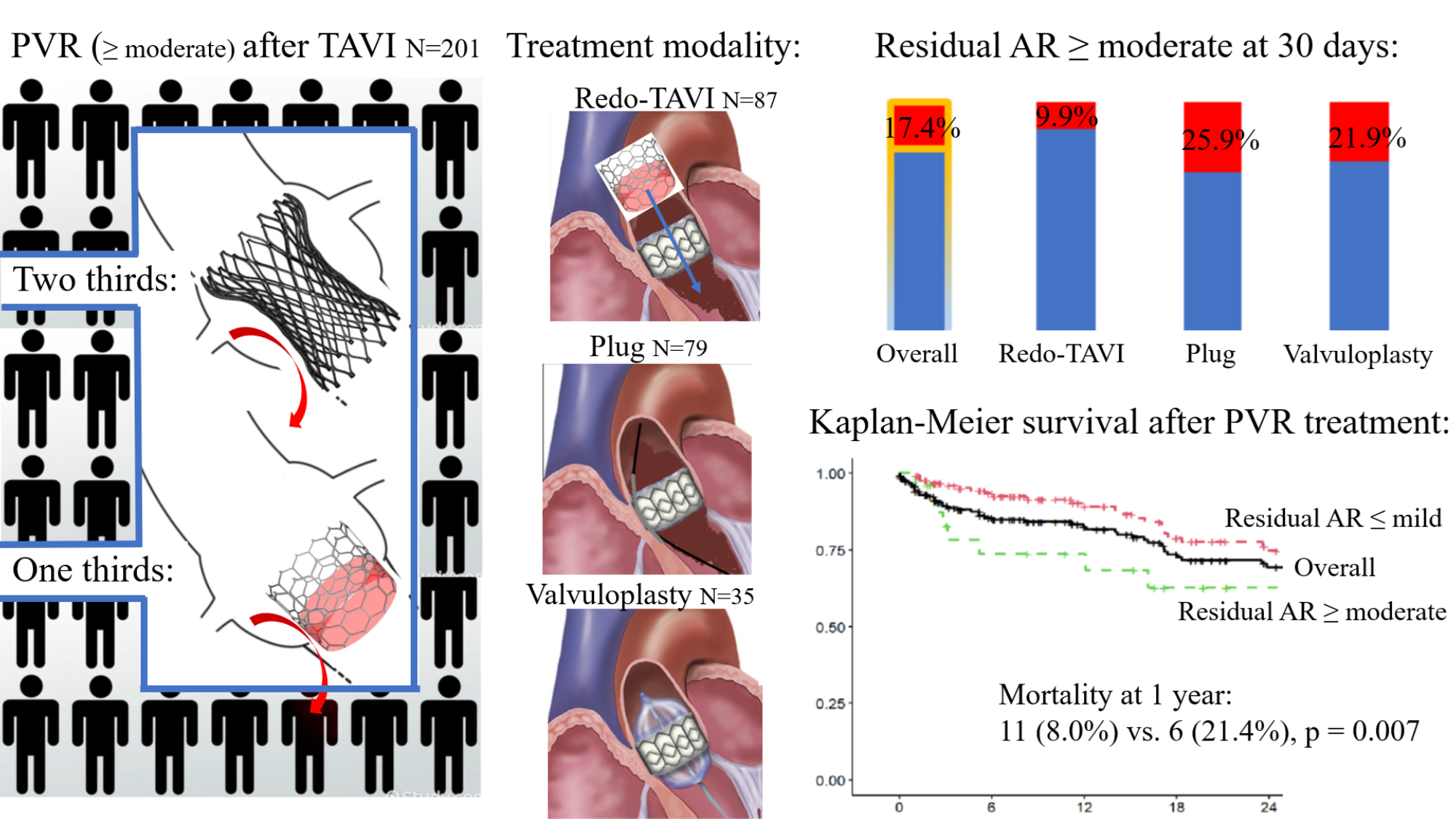 Courtesy of Thomas Pilgrim, Bern, Case # 10:
73 YO male
170 cm, 83 Kg
STS 5.5%
s/p CABG
eGFR 90
Severe AS, NYHA II
TF-TAVI: Evolut R 26mm
2 weeks FU: NYHA II
Case # 10  TEE Pre redo-TAVI:Courtesy of Thomas Pilgrim, Bern
Evolut R 26mm with Moderate-severe PVR, AVG 29/14 mmHg; AVA 1.8 cm2, LVEF 20%
TTE Post redo-TAVI (21d post index TAVI) using S3 Ultra 23mm:Courtesy of Thomas Pilgrim, Bern, Case # 10
No AI, AVG 21/10 mmHg; AVA 1.4 cm2, LVEF 25%
[Speaker Notes: 4 days post op. in hospital 
Echo: 1 year FU: no change in echo, NYHA 2.]
Interventions for Post TAVI PVL:Major Findings
Persistent AR ≥ moderate was not infrequent - 17.4% overall:
1 in 10 patients after redo-TAVI
1 in 4 patients treated after plug-closure 
1 in 5 patients after balloon valvuloplasty 
Overall mortality was 5.0% at 30 days and 14.4% at 1 year:
0 and 12.6 % after redo- TAVI
10.1 and 17.7 % after plug 
5.7 and 11.4 % after valvuloplasty
Residual AR ≥ moderate was associated with significantly higher mortality at 1 year as compared to AR ≤ mild: 6 (21.4%) vs. 11 (8.0%), p=0.007
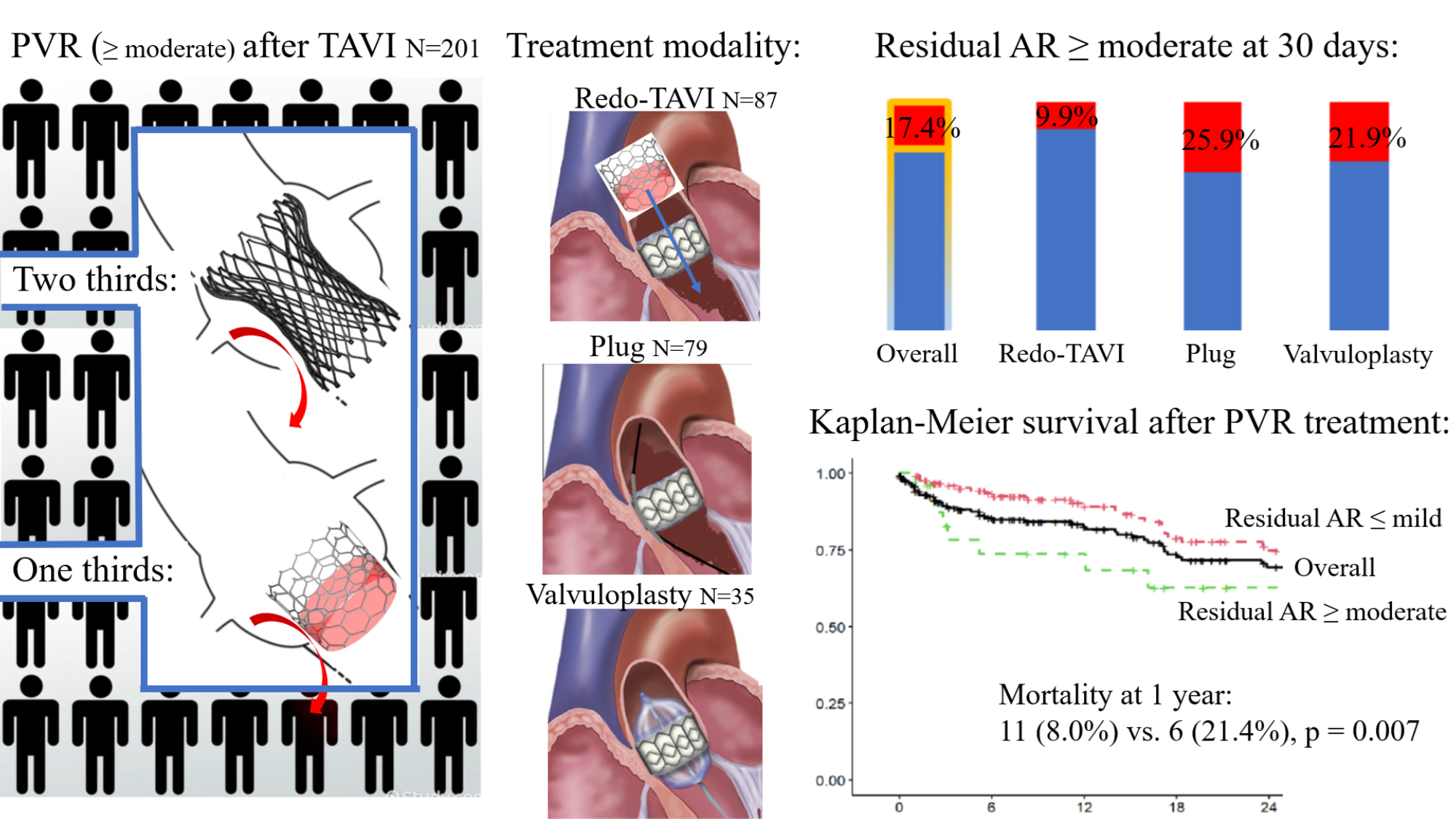 Interventions for Post TAVI PVL:Limitations
An observational study of a carefully selected cohort 
Timing and treatment modality was left to the discretion of the local heart team
Lack of an independent adjudication of events or core-lab
Thus, outcomes, especially mortality risk, should not be interpreted as the result of the procedural approach
Interventions for Post TAVI PVL:Conclusions
PVR post TAVI can be effectively treated by several techniques - redo-TAVI, plug or balloon valvuloplasty
Patients in whom post TAVI PVR was reduced had better prognosis regardless of treatment strategy 
Patient selection for these therapies needs further investigation
Redo-TAVR registry
Enterprise investigators:
University Hospital of Bern, Bern, Switzerland: Thomas Pilgrim, Taishi Okuno
Rabin medical center, Israel: Ran Kornowski, Pablo Codner
Tel-Aviv Medical Center, Tel-Aviv, Israel: Ariel Finkelstein, Itamar Loewenstein
Chaim Sheba Medical Center, Tel-Hashomer, Israel: Israel Barbash, Amir Sharon 
Centro Cardiologico Monzino IRCCS, Milan, Italy: Federico De Marco 
San Raffaele Scientific Institute, Milan, Italy: Matteo Montorfano, Nicola Buzzatti
Montefiore Medical Center, New York, NY, USA: Azeem Latib, Andrea Scotti
Kerckhoff Heart Center, Bad Nauheim, Germany: Won-Keun Kim, Christian Hamm
Hospital Clínico San Carlos. IdISSC. Madrid, Spain: Luis Nombela Franco     
Pieve Emanuele, Milan, Italy: Antonio Mangieri
Herzzentrum Duisburg, Duisburg, Germany: Wolfgang H Schoels
“G. Rodolico – San Marco”, Catania, Italy: Marco Barbanti
University Medical Centre Ljubljana, Slovenia:  Matjaz Bunch
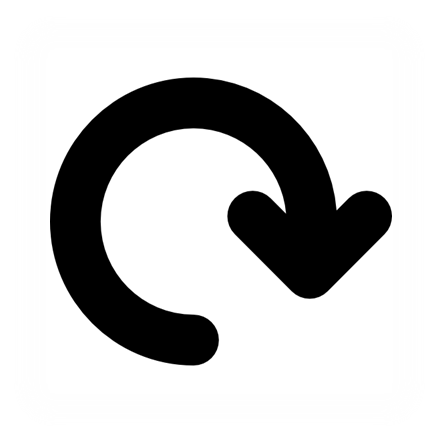 Edith Wolfson Medical Center, Holon, Israel: Uri Landes, Aviram Hochstadt, Lisa Manevich, Ronen Rubinshtein, Haim Danenberg
St Paul’s and Vancouver General Hospital Vancouver, Canada: John G Webb, Janarthanan Sathananthan, Myriam Akodad   
Cardiovascular center, Frankfurt, Germany:  Horst Sievert, Kerstin Piayda      
Columbia University Medical Center, New York, NY, USA:  Martin B Leon, Tamim M Nazif, David Blusztein
Brighton & Sussex University Hospitals NHS Trust, Brighton, UK: David Hildick-Smith, Chris Pavitt 
Heart Center, Leipzig, Germany:  Holger Thiele, Mohamed Abdel-Wahab
Erasmus university medical center, Rotterdam, Netherlands: Nicolas M Van Mieghem, Rik Adrichem
Rigshospitalet, Copenhagen University Hospital, Denmark: Lars Sondergaard, Ole De Backer
Cedars-Sinai Medical Center, Los Angeles, California, USA: Raj R Makkar, Ofir Koren
Thanks!
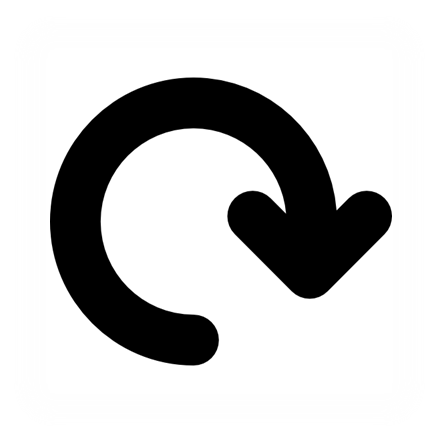 Redo-TAVR Registry Enterprise Investigators:
University Hospital of Bern, Bern, Switzerland: T. Pilgrim, T. Okuno
Rabin medical center, Israel: R. Kornowski, P. Codner
Tel-Aviv Medical Center, Tel-Aviv, Israel: A. Finkelstein, I. Loewenstein
Chaim Sheba Medical Center, Tel-Hashomer, Israel: I.Barbash, A. Sharon 
Centro Cardiologico Monzino IRCCS, Milan, Italy: F. De Marco 
San Raffaele Scientific Institute, Milan, Italy: M. Montorfano, N. Buzzatti
Montefiore Medical Center, New York, NY, USA: A. Latib, A. Scotti
Kerckhoff Heart Center, Bad Nauheim, Germany: W. Kim, C. Hamm
Hospital Clínico San Carlos. IdISSC. Madrid, Spain: LN Franco     
Pieve Emanuele, Milan, Italy: A. Mangieri
Herzzentrum Duisburg, Duisburg, Germany: WH Schoels
“G. Rodolico – San Marco”, Catania, Italy: M. Barbanti
University Medical Centre Ljubljana, Slovenia:  M. Bunch
Edith Wolfson Medical Center, Holon, Israel: U. Landes, A. Hochstadt, L. Manevich, R. Rubinshtein, H. Danenberg
St Paul’s and Vancouver General Hospital Vancouver, Canada: JG Webb, J. Sathananthan, M.Akodad   
Cardiovascular center, Frankfurt, Germany:  H. Sievert, K. Piayda      
Columbia University Medical Center, New York, NY, USA:  MB Leon, TM Nazif, D. Blusztein
Brighton & Sussex University Hospitals NHS Trust, Brighton, UK: D. Hildick-Smith, C. Pavitt 
Heart Center, Leipzig, Germany:  H. Thiele, M. Abdel-Wahab
Erasmus university medical center, Rotterdam, Netherlands: NM Van Mieghem, R. Adrichem
Rigshospitalet, Copenhagen University Hospital, Denmark: L. Sondergaard, O. De Backer
Cedars-Sinai Medical Center, Los Angeles, California, USA: RR Makkar, O. Koren
Thanks!